¯^vMZg
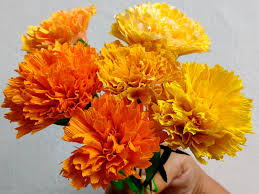 cwiwPwZ
9g I 10g †kÖYx
Rxe weÁvb
7g Aa¨vq
D‡¤§ mvjgv
mnKvix wkÿK
cUzqvLvjx miKvix evwjKv & D”P we`¨vjq
QwewU Avgv‡`i †`‡ni †Kvb Z‡š¿i ej‡Z cvi ?
Avgiv †KvbZ‡š¿i  gva¨‡g Aw·‡Rb I Kve©bWvBA·vB‡Wi wewbgq Kwi ?
k^mbZš¿
wkLYdj
1.k^lb I k^lbZš¿ Kv‡K e‡j Zv ej‡Z cvi‡e  |
2k^^lbZ‡š¿i cÖavb As‡ki eY©bv Ki‡Z cvi‡e |
3.k^vmwµqv wKfv‡e msMwVZ nq Zv ej‡Z cvi‡e |
o2
co2
GB  Aw·‡Rb †Kvl¯’ Lv`¨‡K RvwiZ K‡i kw³  Drcbœ K‡i | G‡K k^mb e‡j |
‡h Z‡š¿i mvnv‡h¨ k^lb m¤úbœ nq  Zv‡K k^lbZš¿ e‡j |
GLb k^lbZ‡š¿i wewfbœ As‡ki bvg wkwL
bvmv MneŸi
Mjwej
¯^ihš¿
eªw¼Ij
UªvwKqv
eª¼vm
dzmdzm
A¨vjwfDjvm
Wvqvd«vg
GKK KvR
k^lbZ‡š¿i cÖavb As‡ki eY©bv
dzmdz‡mi c`v©i bvg wK ?
cøyiv
Wvb dzmdzm KqwU †jv‡e wef³ ?
evg dzmdzm KqwU †jv‡e wef³ ?
dzmdzm jvj‡P †Mvjvcx  ¯ú‡Äi b¨vq big I †Kvgj
wZbwU
`yBwU
G¸‡jv wK ?
evqy_wj  ev A¨vjwfDjvm
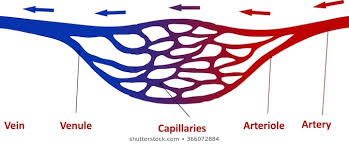 evqy_wj wK Øviv †ewóZ ?
‰KwkK RvwjKv
ˆKwkK RvwjKv
Wvqvd«vg
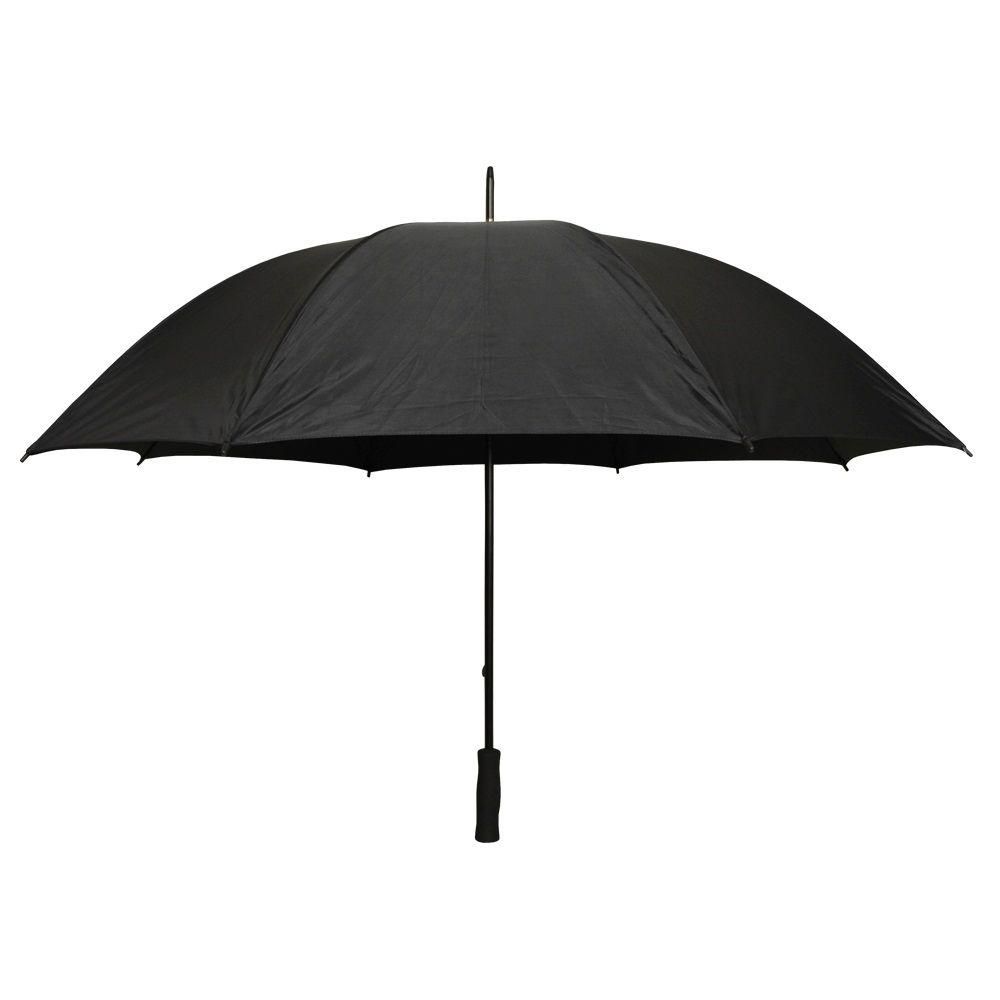 ‡`L‡Z †Kgb ?
Ae¯’vb †Kv_vq ?
cÖmvwiZ QvZvi b¨vq
eÿMneŸi I D`iMneŸ‡ii gv‡S
k^vmwµqvq Wvqvd«v‡gi  f‚wgKv
Wvqvd«vg
wbk^v‡m Wvqvd«vg cÖmvwiZ n‡q Dc‡ii w`‡K I‡V
cÖk^v‡m  Wvqvd«vg msKzwPZ n‡q wb‡Pi w`‡K bv‡g
`jMZ KvR
co2
o2
wbk^v‡m Wvqvd«vg cÖmvwiZ Dc‡ii w`‡K I‡V z bv‡g I eÿwcÄi  ¯^vevwfK nq  |G‡Z eÿMneŸ‡ii AvqZb K‡g hvq
cÖk^v‡m  Wvqvd«g msKzwPZ  n‡q wb‡P bv‡g  Ges!eÿwcÄi msKzwPZ n‡q Dc‡ii w`‡K I ‡V  I eÿMneŸ‡ii AvqZb e„w×cvq |
g~j¨vqY
1.UªvwKqv †Kvb Z‡š¿i Ask ?
2.¯^ihš¿ ej‡Z wK eySvq ?
3.Wvqvd«vg wKfv‡e  k^m‡b mnvqZv K‡i ?
evwoi KvR
k^mbZš¿ G‡K wPwýZ K‡i Avb‡e
ab¨ev`